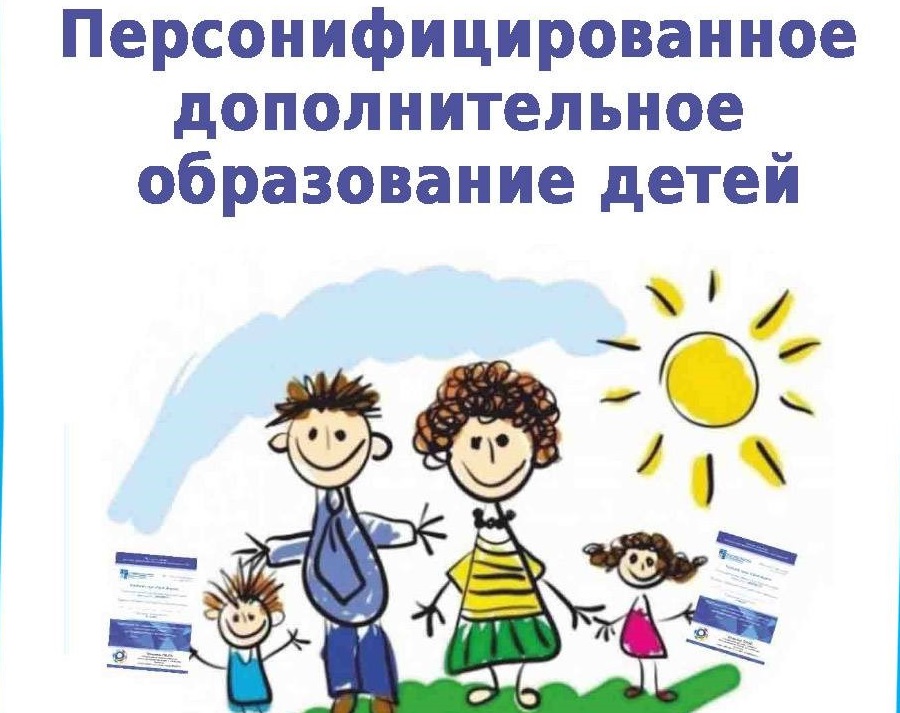 Создание новой записи на программу (договор) ПФДО
1 шаг Войти в систему ПФДО
2 шагВкладка- обучающиеся-создать новую запись на программу (договор)
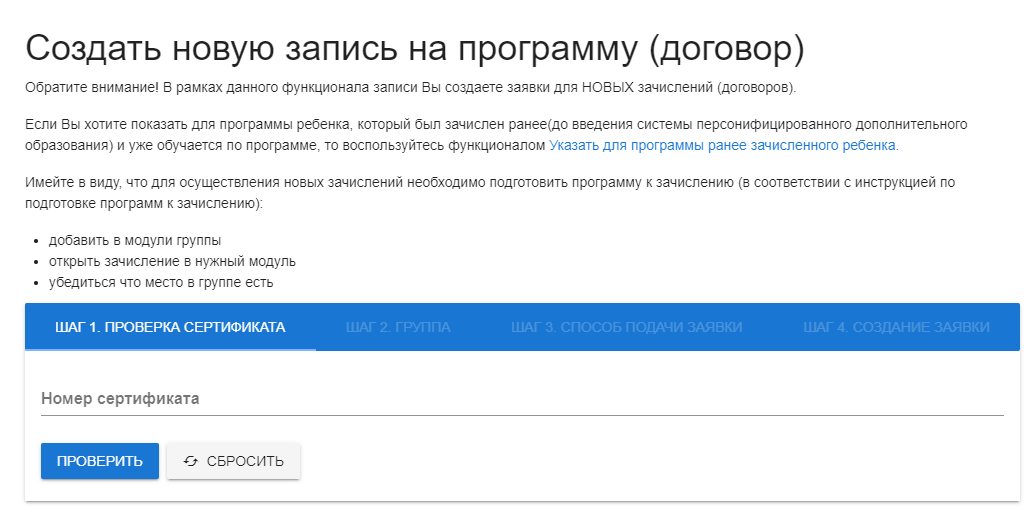 3 Шаг
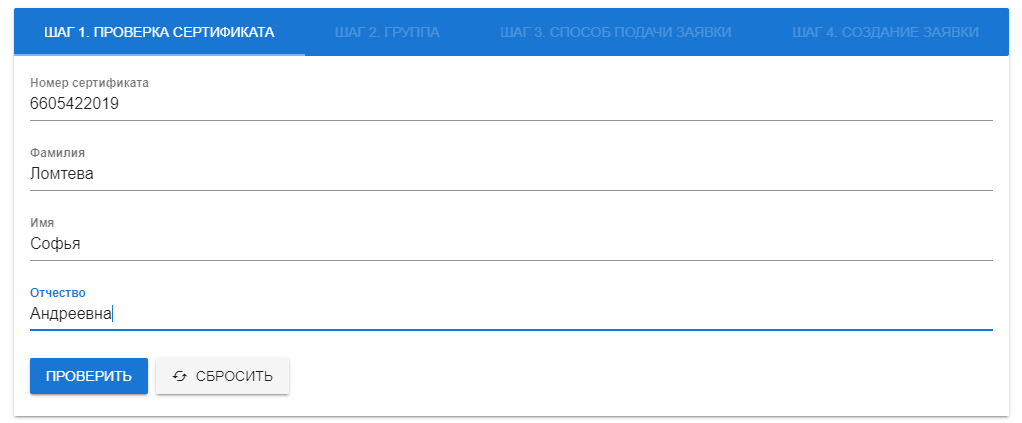 1.Внести номер сертификата

2. ФИО обучающегося

3. Нажать кнопку- проверить
4 Шаг 
После проверки сертификата системой- 
нажать кнопку- продолжить
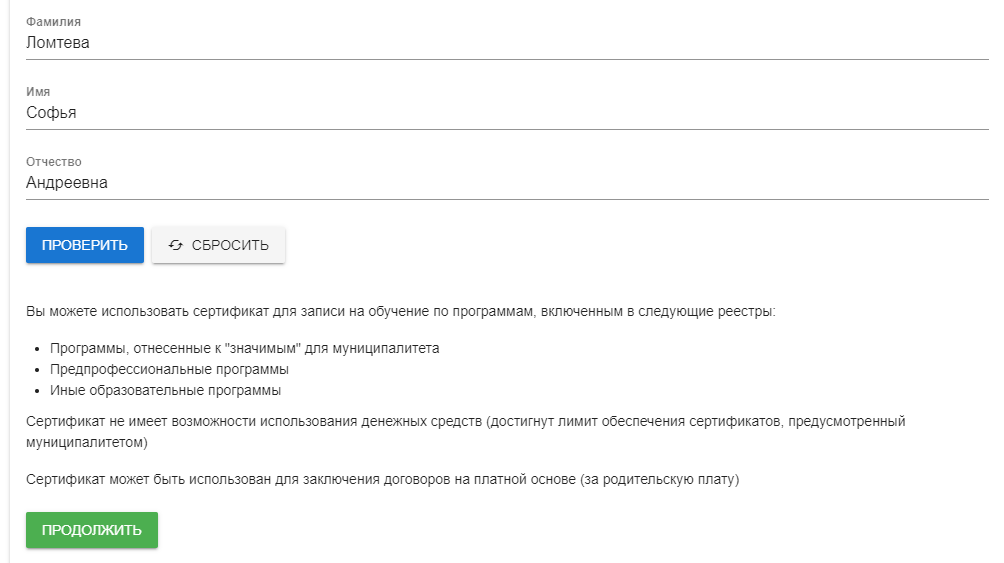 5 Шаг выбор программы, модуля, группы
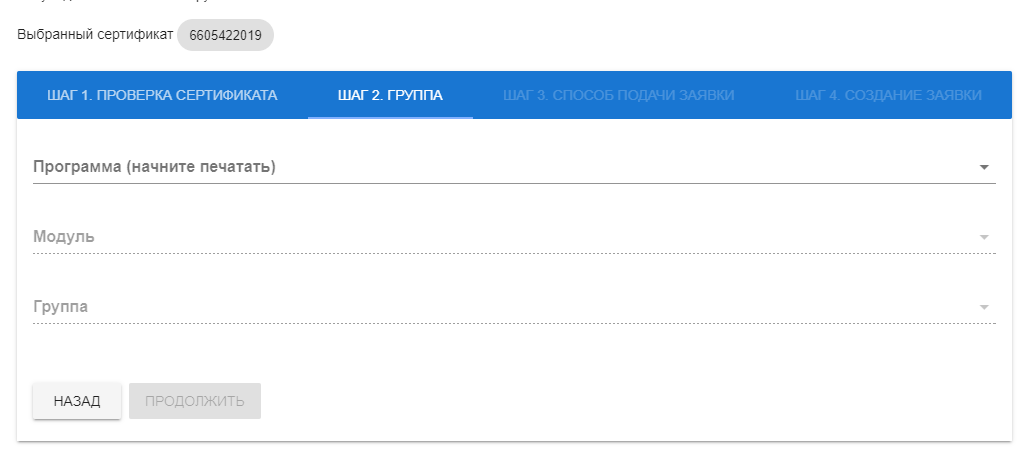 6 шагПосле выбора программы, модуля, группы- нажать кнопку продолжить
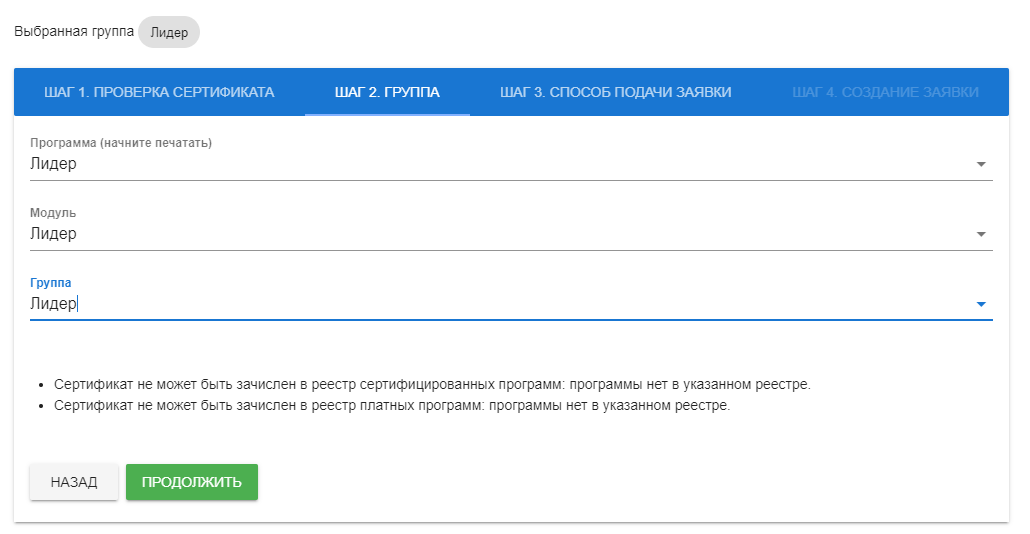 7 шаг
Выбрать кнопку- 
заключить договор, используя кнопку на сертификате 
и нажать продолжить
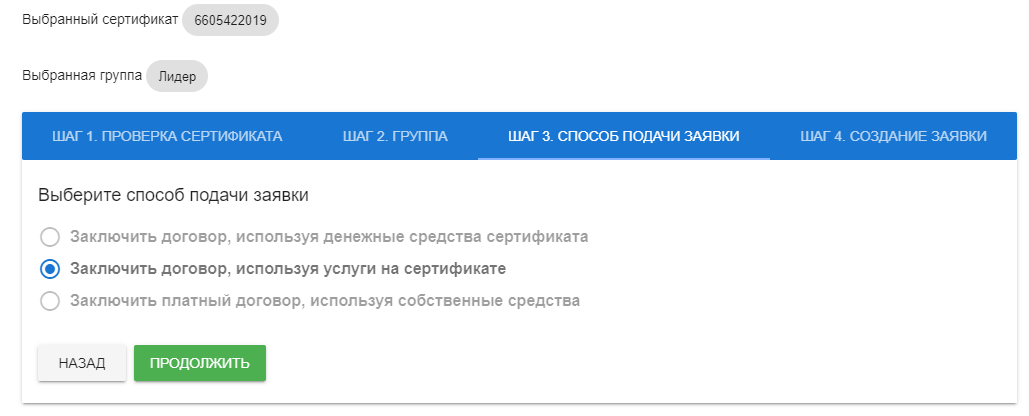 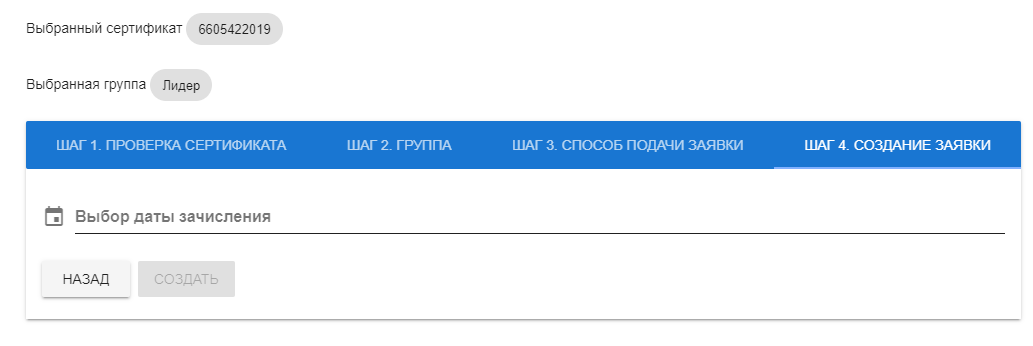 8 шаг- выбор даты 
зачисления
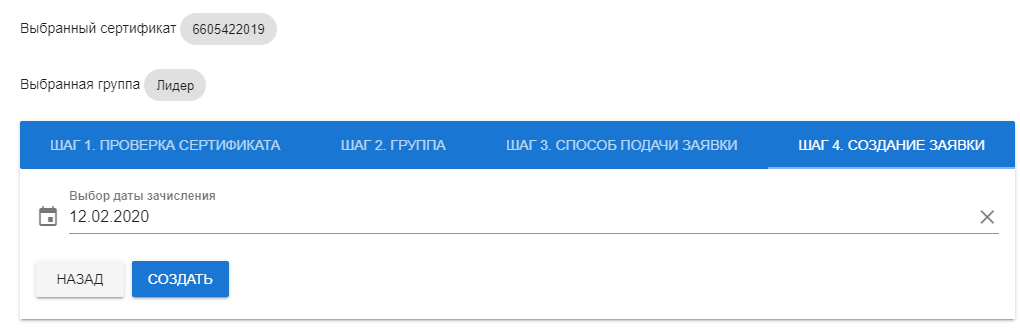 9 шаг- выбрать дату, 
нажать кнопку- создать
10 шаг- появляется окно Просмотр зачисления
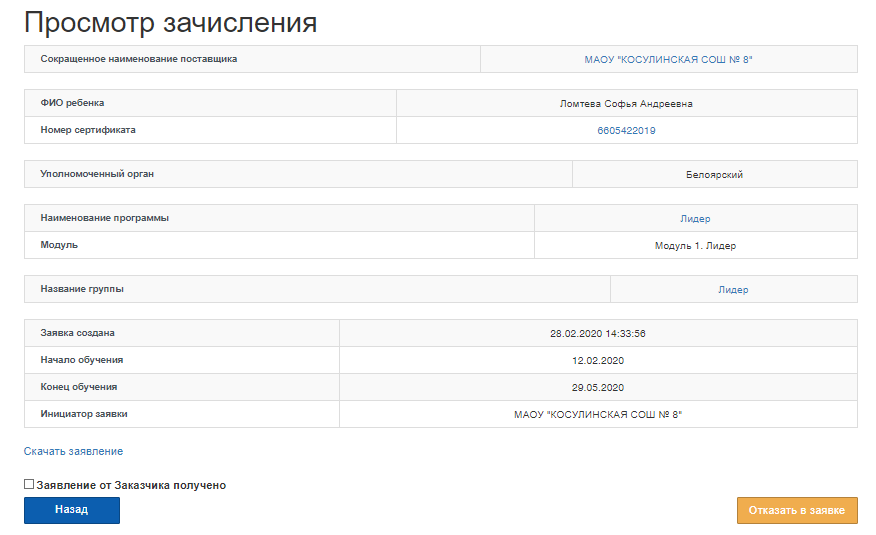 11 шаг- 
1. Поставить галочку Заявление от Заказчика получено
2. Нажать- зарегистрировать зачисление
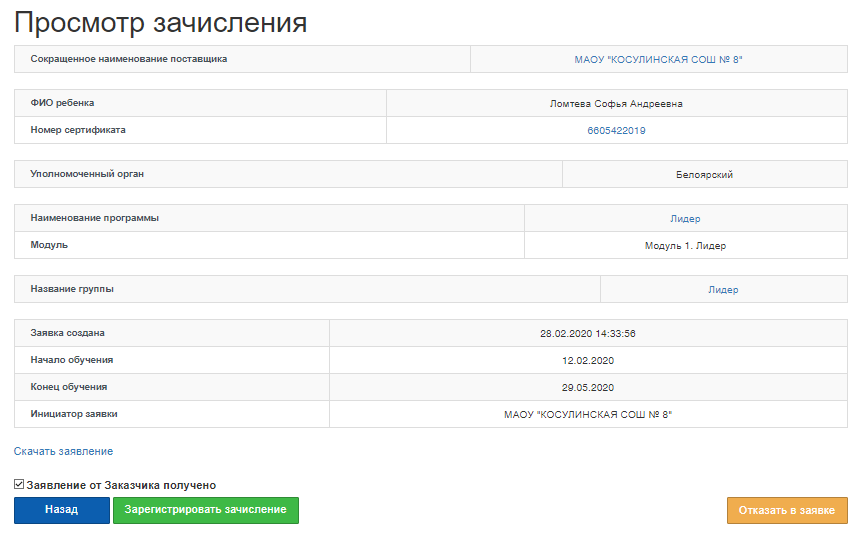 1
2
12 шаг- проверяем в списке зачисленных
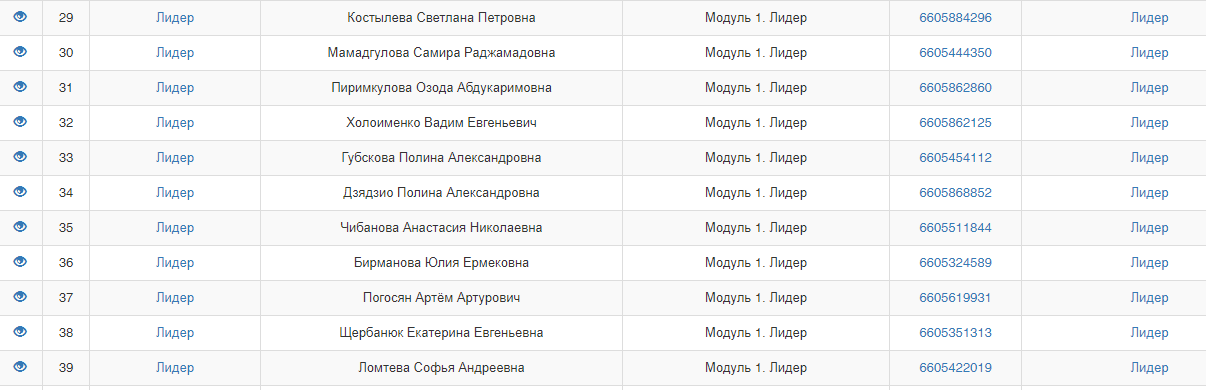